Unity 2D: Step by Step, Part 1
Derived from Kirill Muzykov’s Rocket Mouse Tutorial
http://www.raywenderlich.com/69392/make-game-like-jetpack-joyride-unity-2d-part-1
By Shahed Chowdhuri
Sr. Technical Evangelist
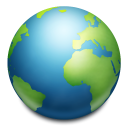 WakeUpAndCode.com
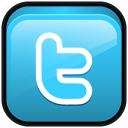 @shahedC
[Speaker Notes: Title Page: Unity 2D: Step by Step
Based on Kirill Muzykov’s Rocket Mouse Tutorial
http://www.raywenderlich.com/69392/make-game-like-jetpack-joyride-unity-2d-part-1 

By Shahed Chowdhuri
Senior Technical Evangelist

Blog: WakeUpAndCode.com
Twitter: @shahedC]
Agenda
[Speaker Notes: Agenda
Getting Started
> Adding the Player
> Adding Code
> Ups & Downs
Effects & Objects]
Getting Started
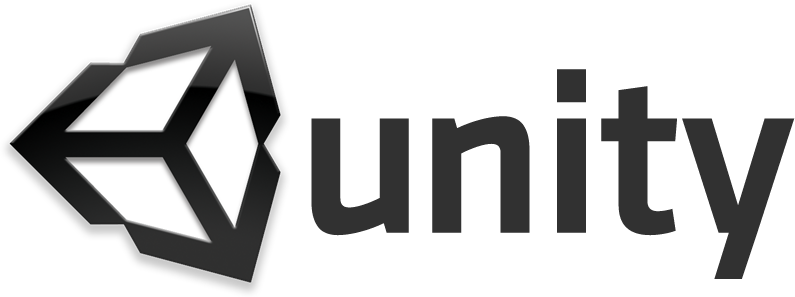 [Speaker Notes: Getting Started]
Download Resources
Unity UI Basics (see slides 10 to 20 of past presentation)
http://wakeupandcode.com/public_downloads/ms-UnityGameDev-ShahedChowdhuri-Meetup-2014-06-11.pptx 

Ninja Cat Flyer resources (Ninja Cat graphics added to Rocket Mouse)
Location: http://WakeUpAndCode.com/u
File: NinjaCatFlyerResources.zip

FYI, Kirill’s original Rocket Mouse resources:
http://cdn4.raywenderlich.com/wp-content/uploads/2014/03/RocketMouse_Unity_Resources.zip
[Speaker Notes: Download Resources

Kirill’s original Rocket Mouse resources:
http://cdn4.raywenderlich.com/wp-content/uploads/2014/03/RocketMouse_Unity_Resources.zip 

Ninja Cat Flyer resources (Ninja Cat graphics added to above)
Location: http://WakeUpAndCode.com/u
File: NinjaCatFlyerResources.zip]
Create New Project
Enter project location (empty folder)
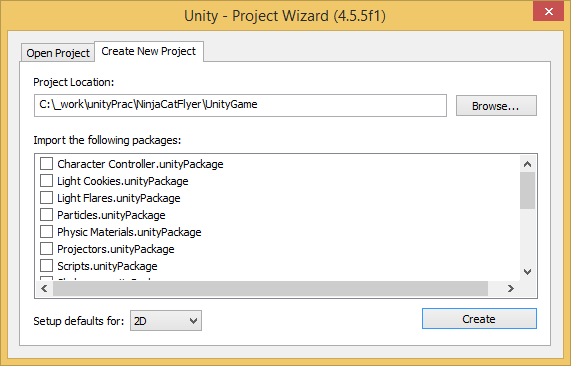 … Select 2D…
… then, click “Create”
Verify 2D Mode
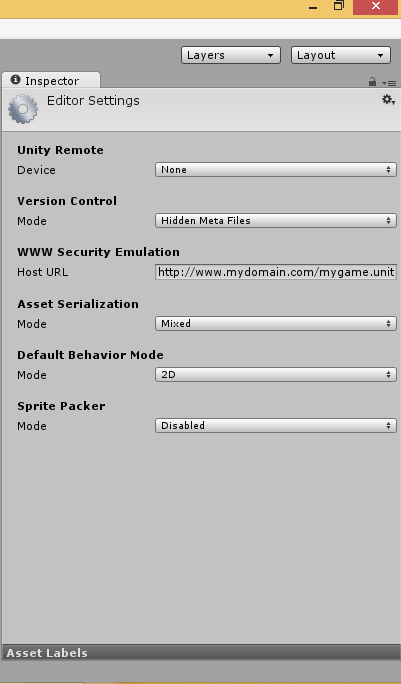 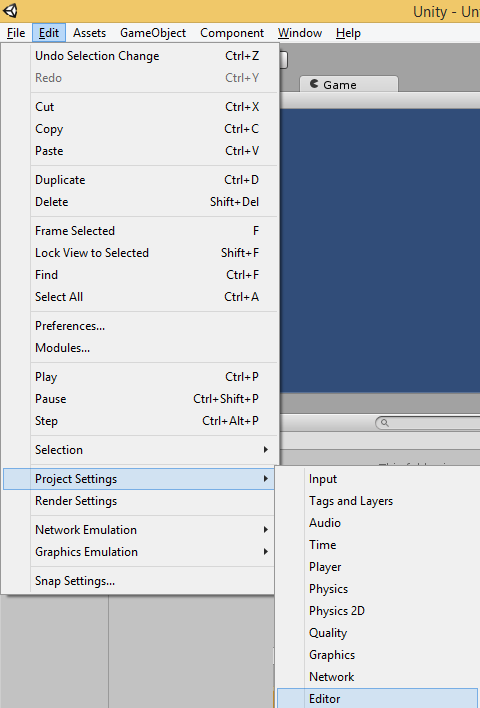 Verify 2D in 
Inspector
Click Edit  Project Settings  Editor
Verify 2D Camera
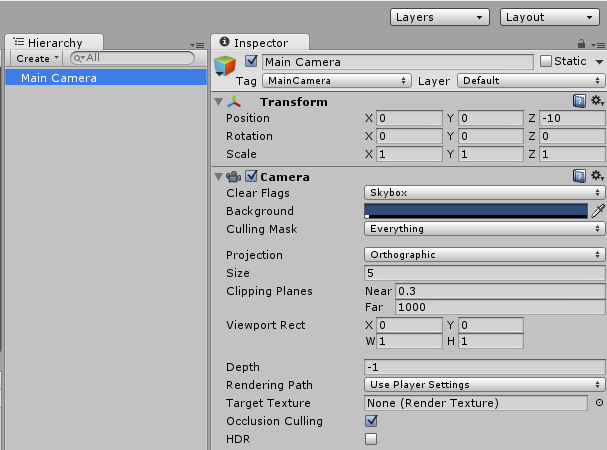 Verify
Transform
Position
(0, 0, -10)
Select
“Main Camera”
in hierarchy
Verify
“Orthographic”
Projection
Create “Scenes” Folder
Click Create, then Folder
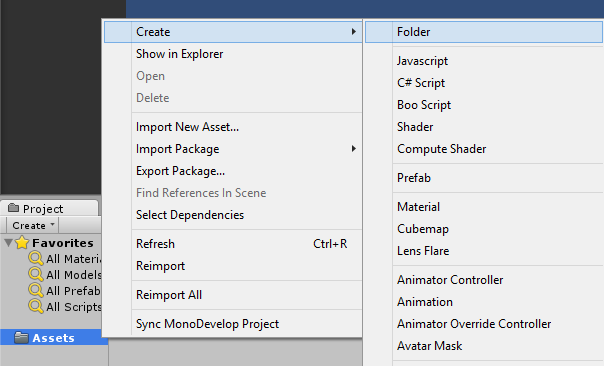 In Project panel,
right-click
“Assets”
folder
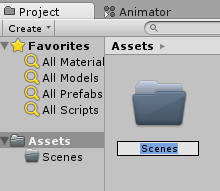 Name it “Scenes”
Save Scene
Inside “Scenes” subfolder…
Click File  Save Scene
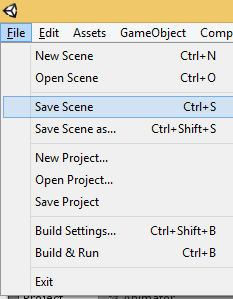 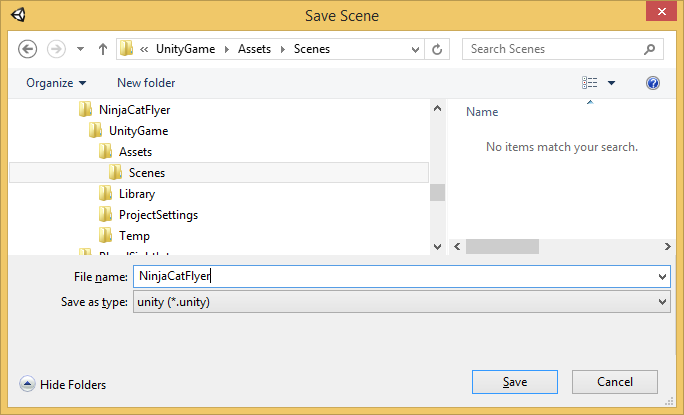 Name your scene, click Save
Set Dimensions (Width & Height)
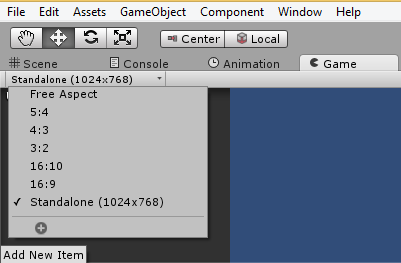 1
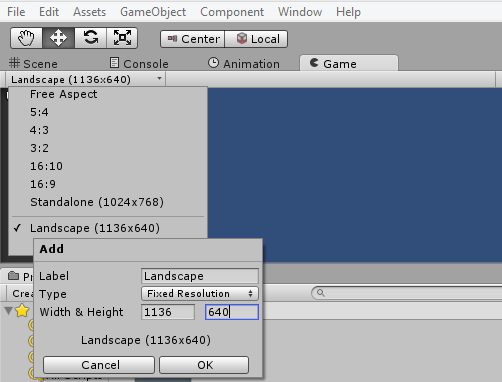 2
3
Label it “Landscape”
Width & Height = 1136 x 640
Click OK.
In the Game panel…
Click the list of dimensions
Click [+] to “Add New Item”
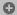 Update Camera Size
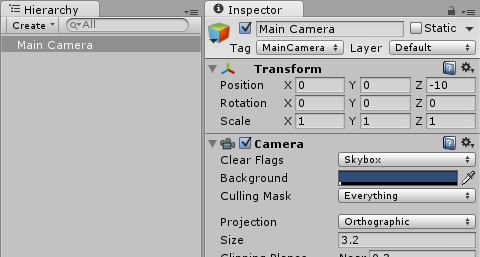 Select Main Camera 
in Hierarchy
Update Size to 3.2
Adding the Player
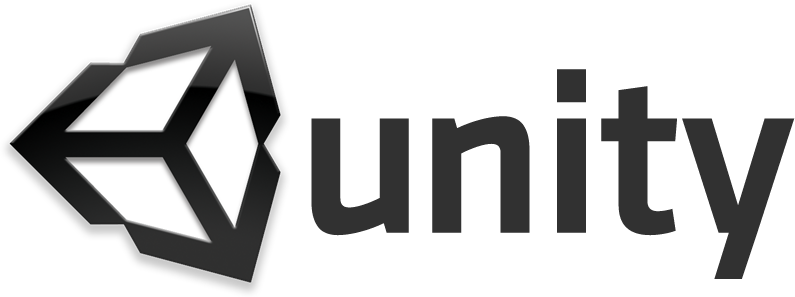 [Speaker Notes: Adding the Player]
Add Audio & Sprites to Assets
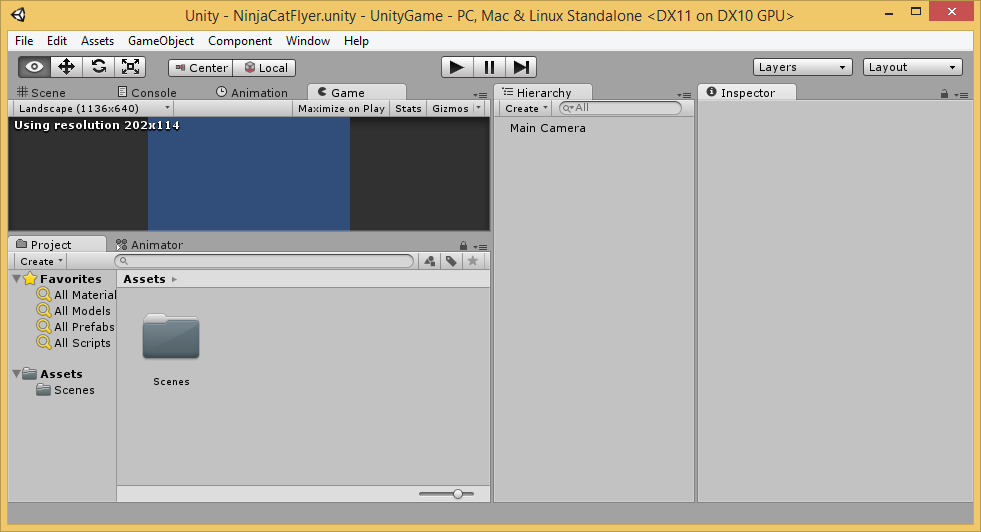 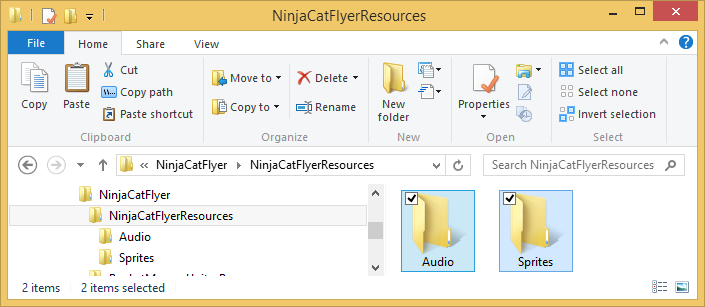 Drag to Assets
Verify Audio & Sprites subfolders
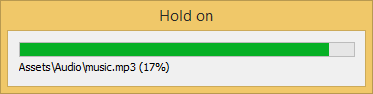 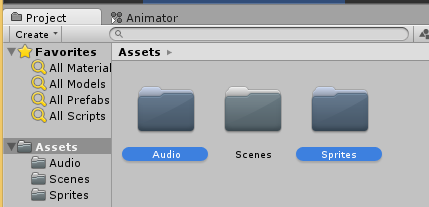 Audio and Sprites
subfolders
Add “Fly” Sprite to Scene
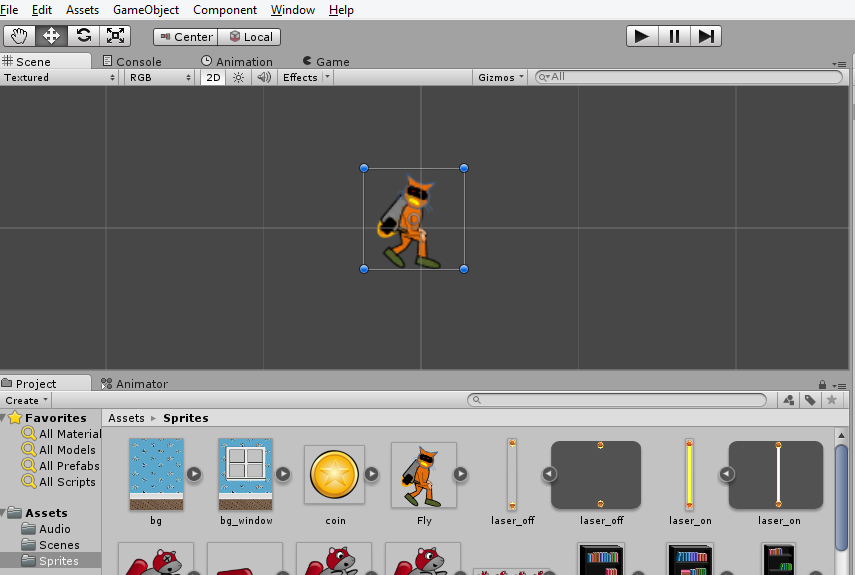 Drag into Scene
Rename the Character
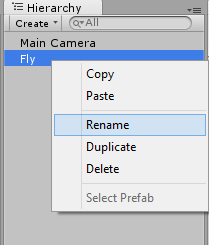 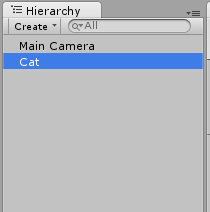 Right-click
“Fly”
then click
Rename
Name it
“Cat”
Position the Character
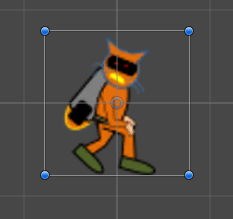 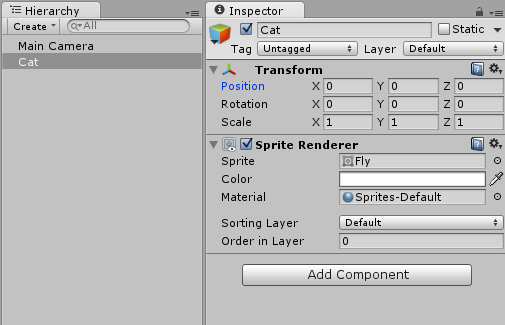 In the Inspector panel,
update Position:
X = 0
Y = 0
Z = 0
Select “Cat”
in the
Hierarchy
Add Circle Collider 2D Component
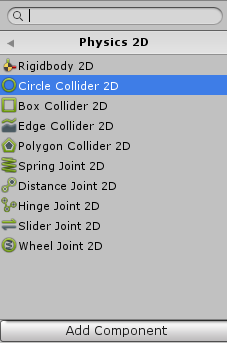 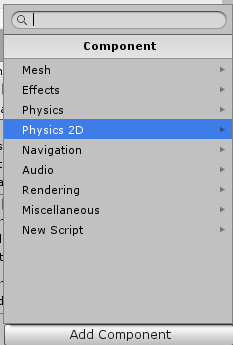 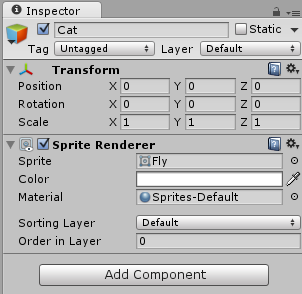 Click “Add Component”                 Physics 2D                   Circle Collider 2D
Update Radius for Circle Collider 2D
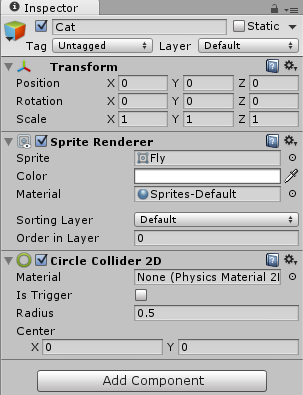 In the Inspector panel,
update Radius
for Circle Collider 2D
Radius = 0.5
Add Rigidbody 2D Component
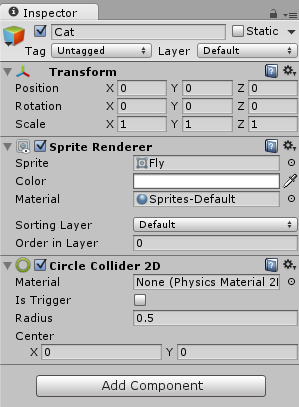 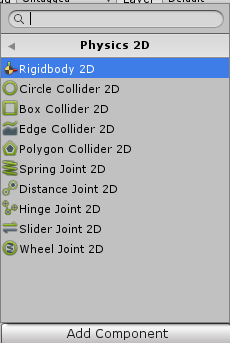 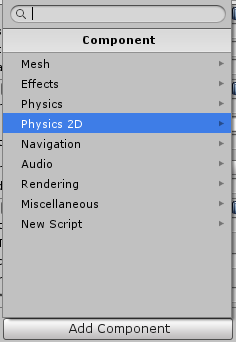 Click “Add Component”                 Physics 2D                   Rigidbody 2D
Enable Fixed Angle for Rigidbody 2D
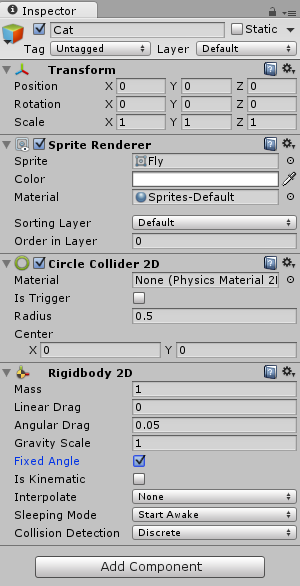 In the Inspector panel,
check “Fixed Angle”
Run the Game!
Run
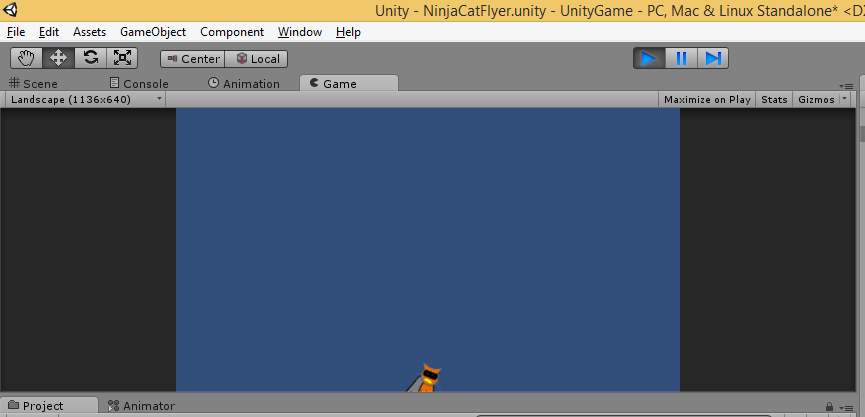 The cat falls down!
Adding Code
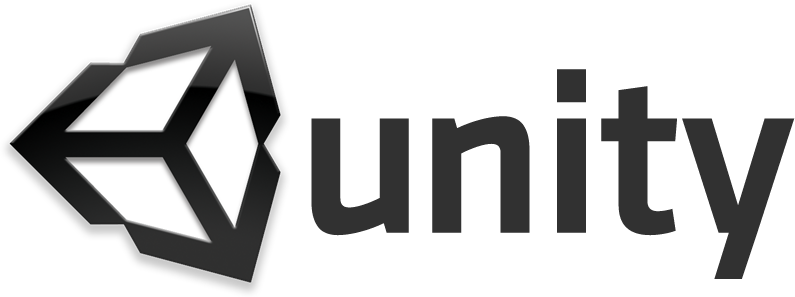 [Speaker Notes: Adding Code]
Create Scripts Folder
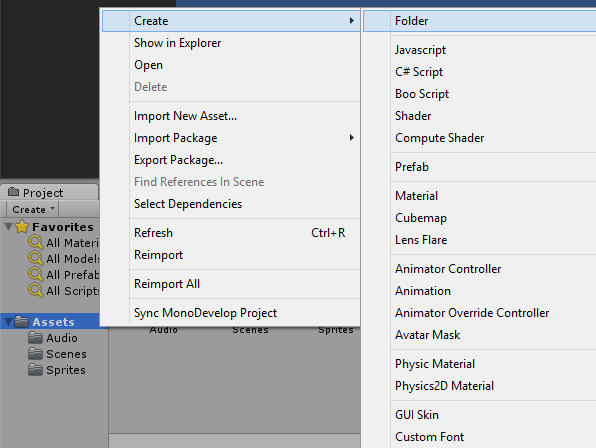 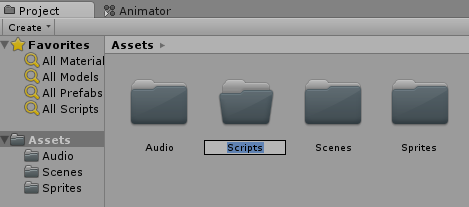 Right-click Assets, click Create  Folder
Name it “Scripts”
Create CatController Script
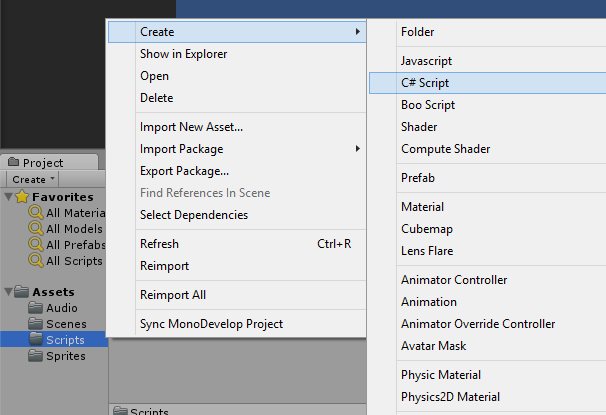 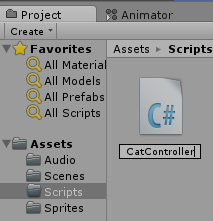 Name it “CatController”
Right-click Scripts, click Create  C# Script
Apply Script to Cat
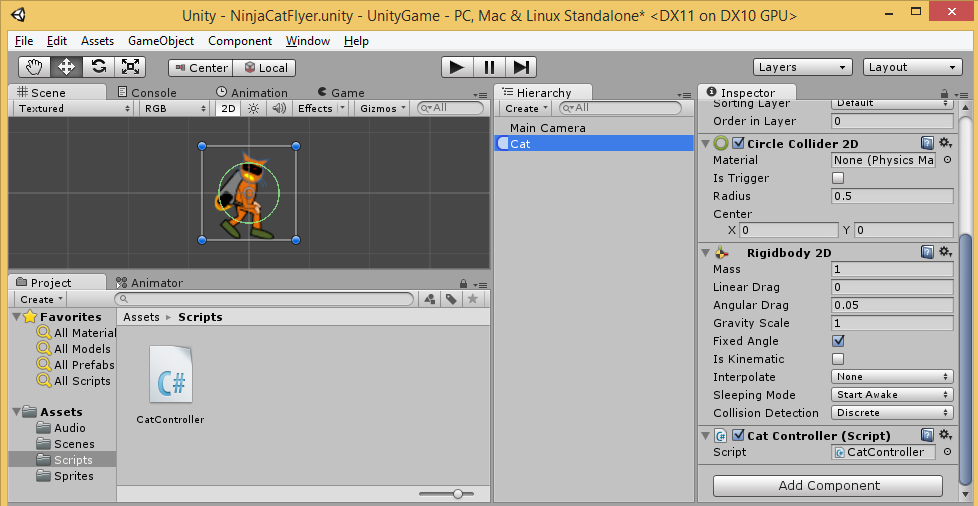 Drag Script
to Cat
Verify Script Component
Assign Code Editor
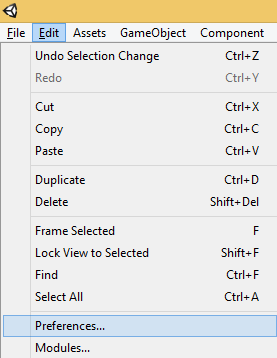 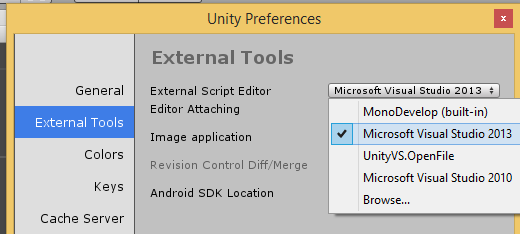 Click Edit  Preferences
Under External Tools, select your Script Editor
e.g. MonoDevelop or Visual Studio
Tip: Browse for devenv.exe in your Program Files folder if you don’t see Visual Studio
Launch Script for Editing
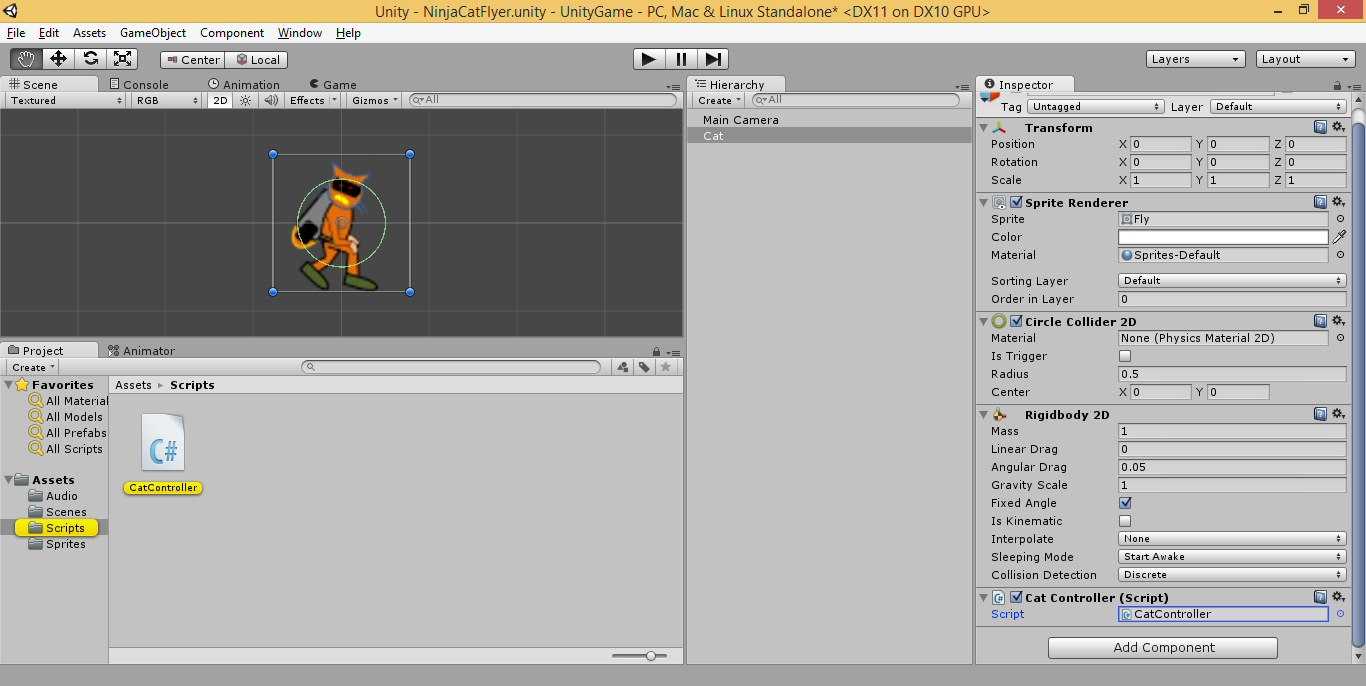 Double-Click Script Name
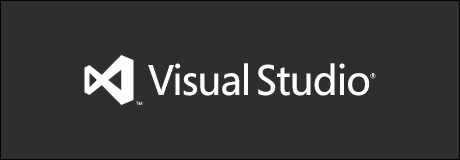 Update Script Code
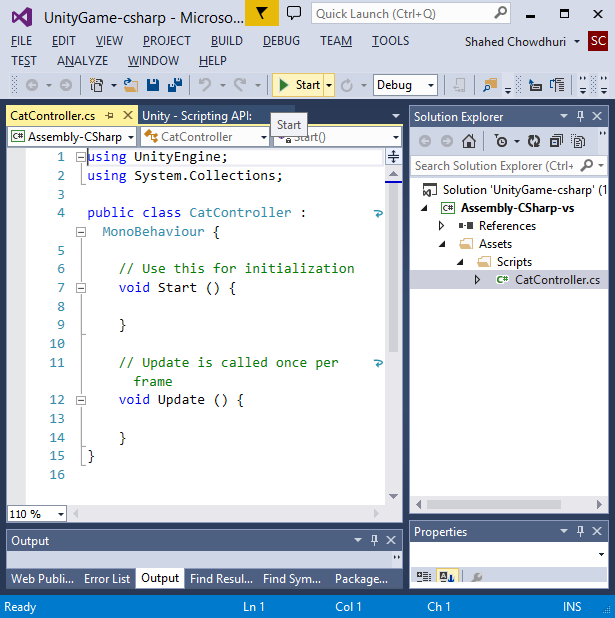 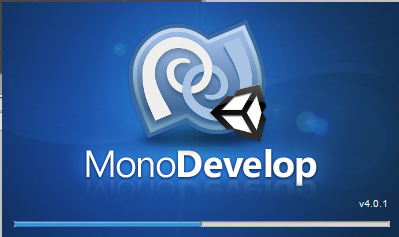 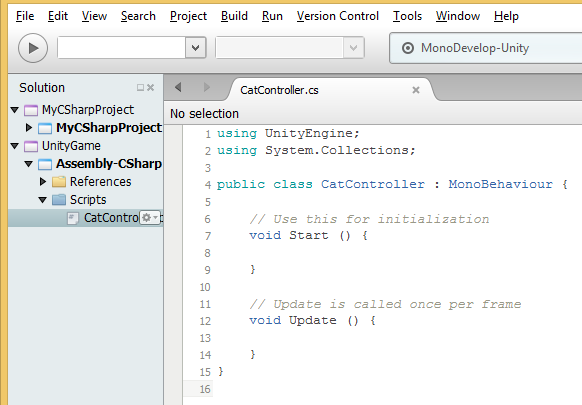 Script should launch in MonoDevelop or Visual Studio
Add Public Variable Inside Class
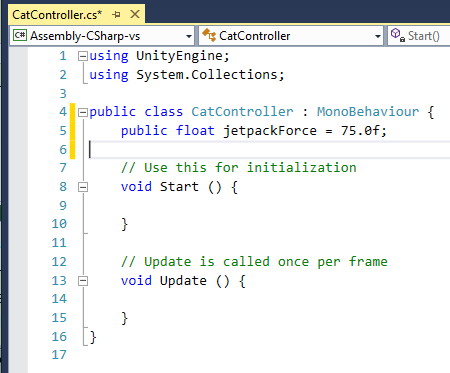 Class Begins {
NOTES: 
this initializes the jetpack force at 75 “units”

Start() method is called when script is initialized (if enabled)

Update() method is called once per frame
} Class Ends
Add FixedUpdate() Method
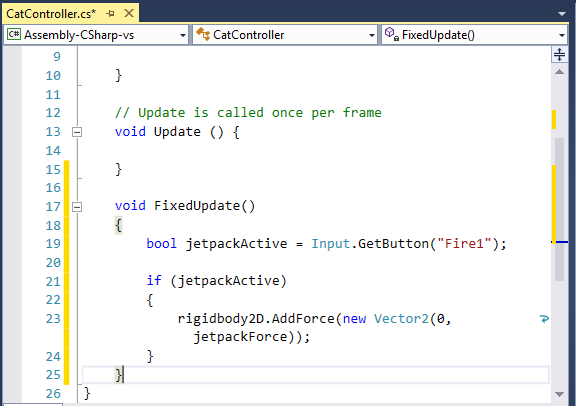 NOTES: 
FixedUpdate() method is called at fixed intervals

The code does the following:
Get “Fire1” button state
Check if is jetpackActive
If Yes, add upward force:
x = 0
y = jetpackForce (i.e. 75)
} Class Ends
Save Your Code
From top menu, click File  Save
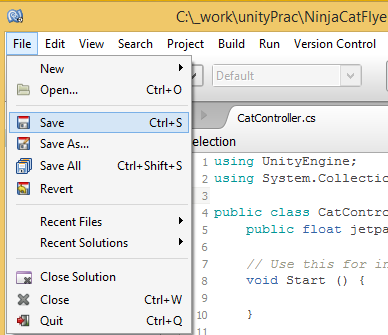 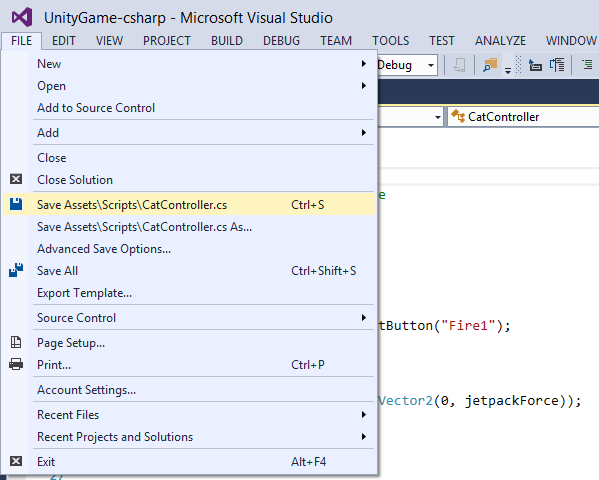 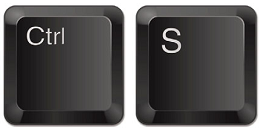 Or, click Ctrl S on your keyboard.
Run the Game in Unity
Run
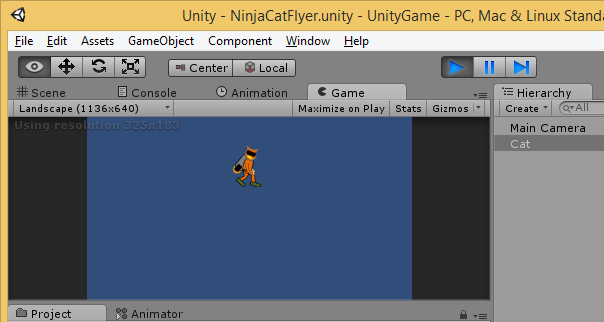 To trigger “Fire1”:
Click Ctrl on keyboard
OR
Left-click on mouse
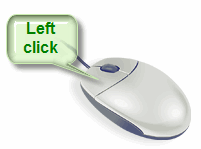 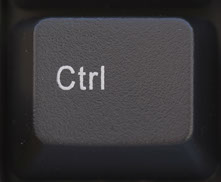 Make the cat jump up as it falls!
Ups and Downs
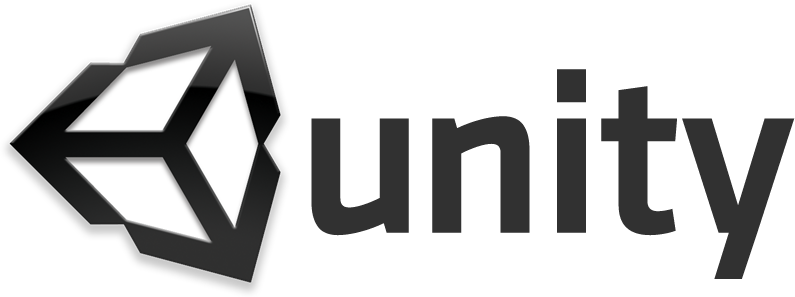 [Speaker Notes: Ups and Downs]
Adjust Gravity
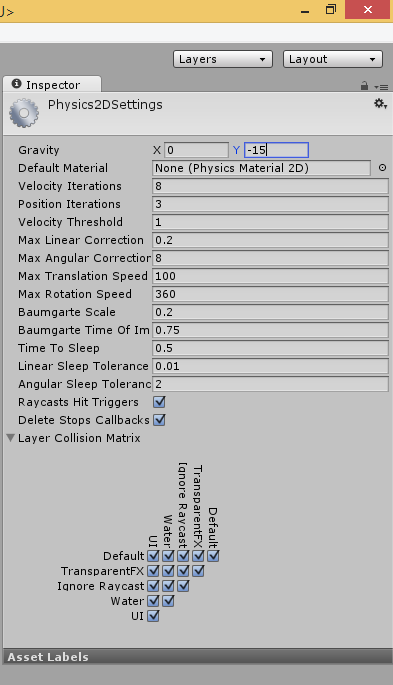 Click Edit 
Project Settings
Physics 2D
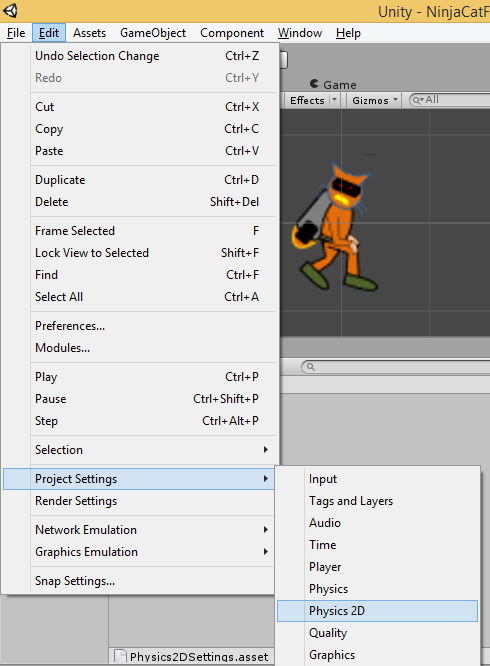 Update Gravity
X = 0
Y = -15
Run the Game Again!
Run
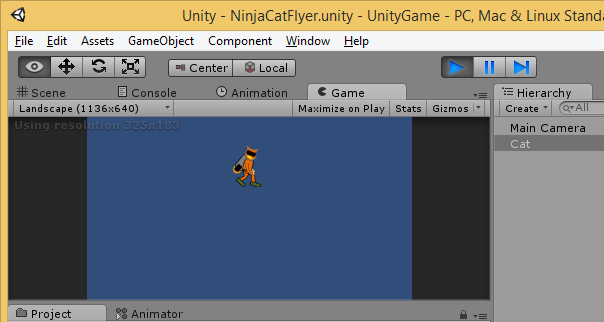 Does the cat stay down with more force?
Zoom Out
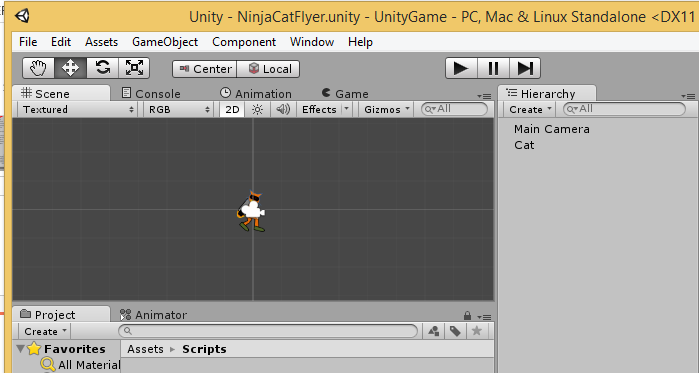 In the Scene tab:
Scroll down on mouse
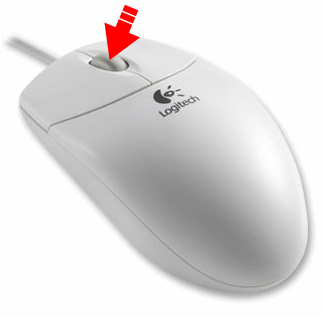 Create Empty Game Object
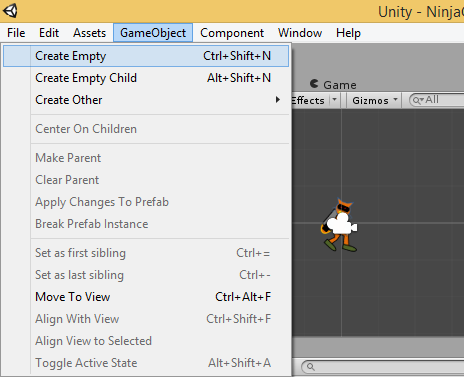 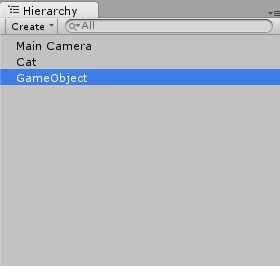 Click “Game Object”  Create Empty
Verify Game Object
in Hierarchy
Rename GameObject to Floor
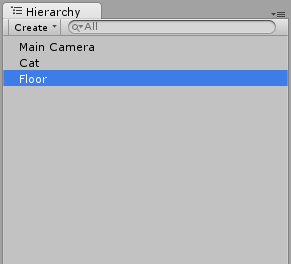 In Hierarchy tab,
right-click empty Game Object
click Rename
name it “Floor”
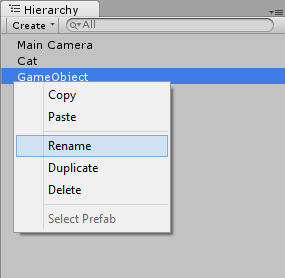 Update Floor Properties
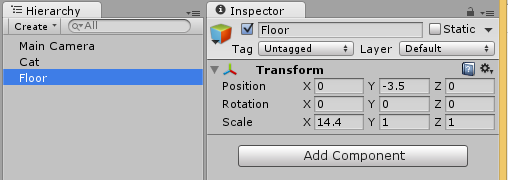 With Floor selected in Hierarchy:
Update Transform properties:
Position:
X = 0
Y = -3.5
Z = 0
Scale:
X = 14.4
Y = 1
Z = 1
Add Box Collider 2D to Floor
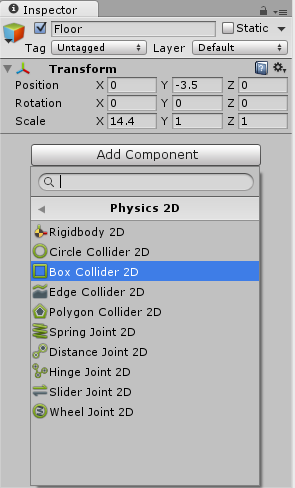 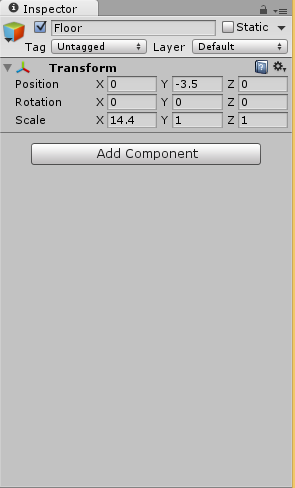 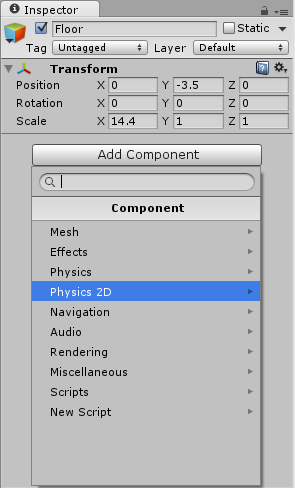 Click “Add Component”             Physics 2D                   Box Collider 2D
Verify Floor is Visible in Scene
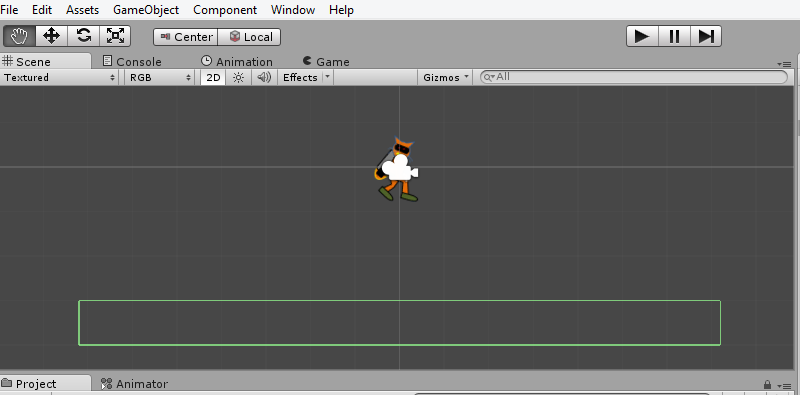 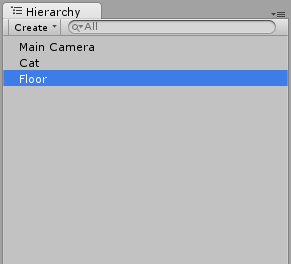 Floor is selected
in Hierarchy
Green Box Collider for Floor
Create Another Empty Game Object
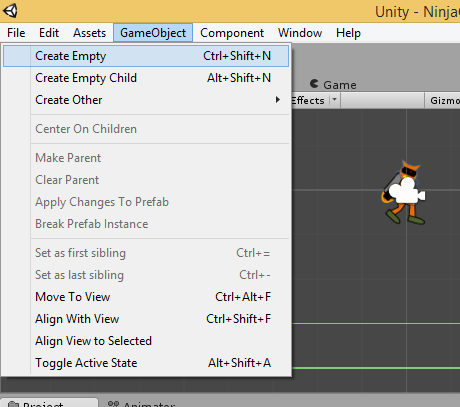 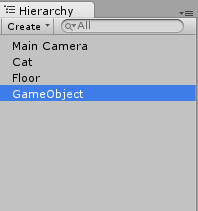 Click “Game Object”  Create Empty
Verify Game Object
in Hierarchy
Rename New GameObject to Ceiling
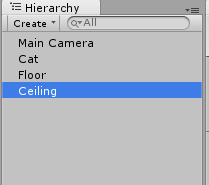 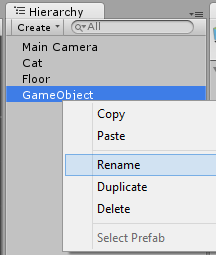 In Hierarchy tab,
right-click empty Game Object
click Rename
name it “Ceiling”
Update Ceiling Properties
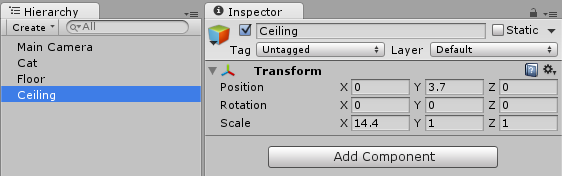 With Floor selected in Hierarchy:
Update Transform properties:
Position:
X = 0
Y = 3.7
Z = 0
Scale:
X = 14.4
Y = 1
Z = 1
Add Box Collider 2D to Ceiling
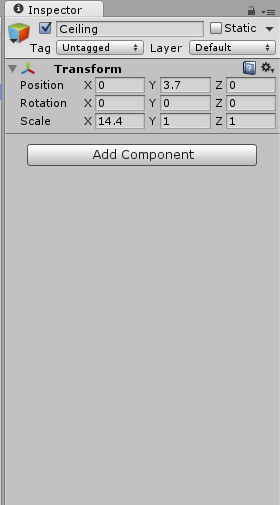 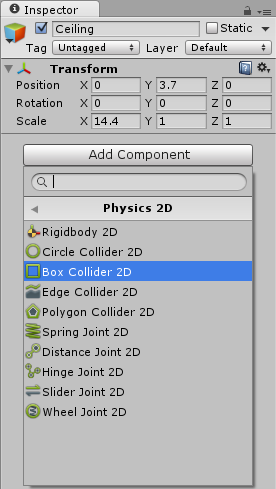 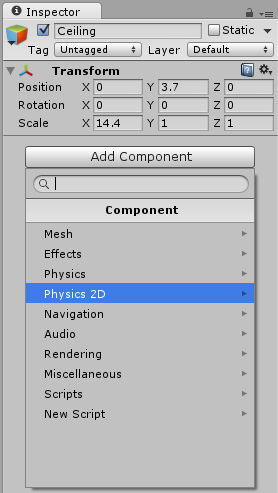 Click “Add Component”             Physics 2D                   Box Collider 2D
Verify Floor+Ceiling in Scene
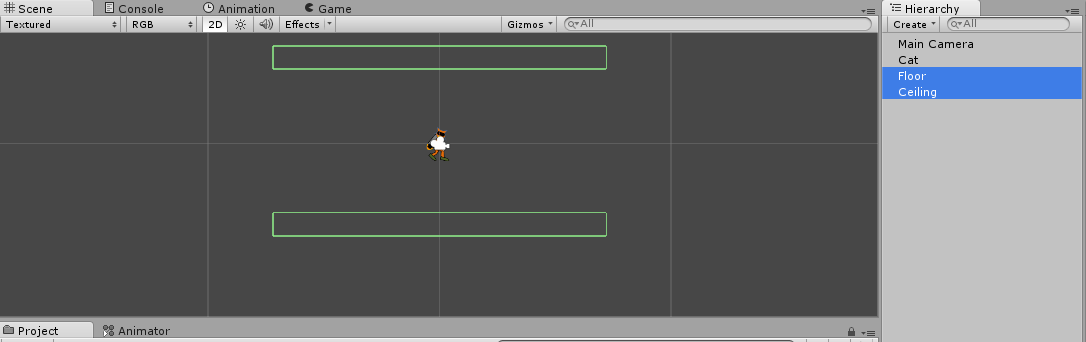 Green Box Collider for Ceiling
Both are selected
in Hierarchy
Green Box Collider for Floor
Run the Game Again!
Run
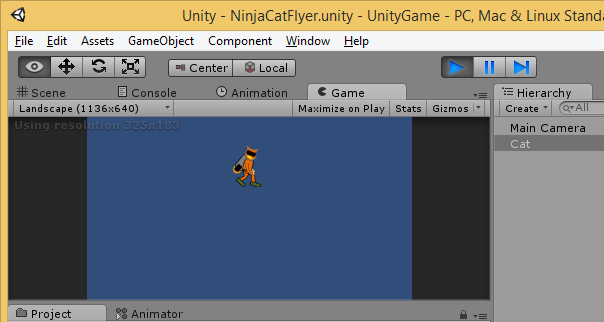 The cat should stop at the ceiling and floor!
Effects & Objects
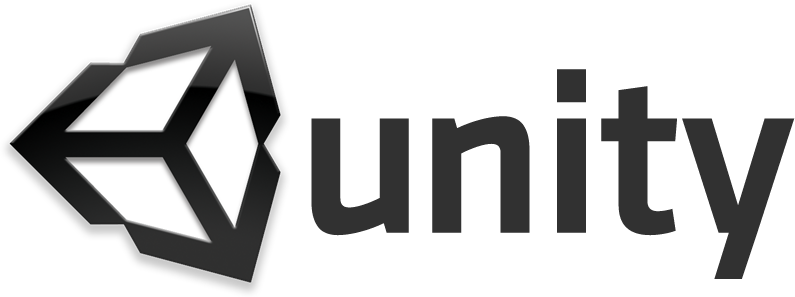 [Speaker Notes: Effects & Objects]
Add Particle Effects
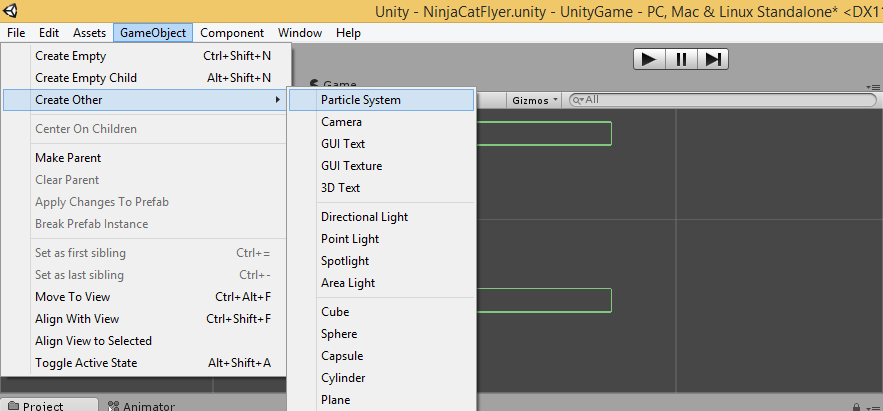 Click “Game Object”  Create Other  Particle System
Verify Particle Effects
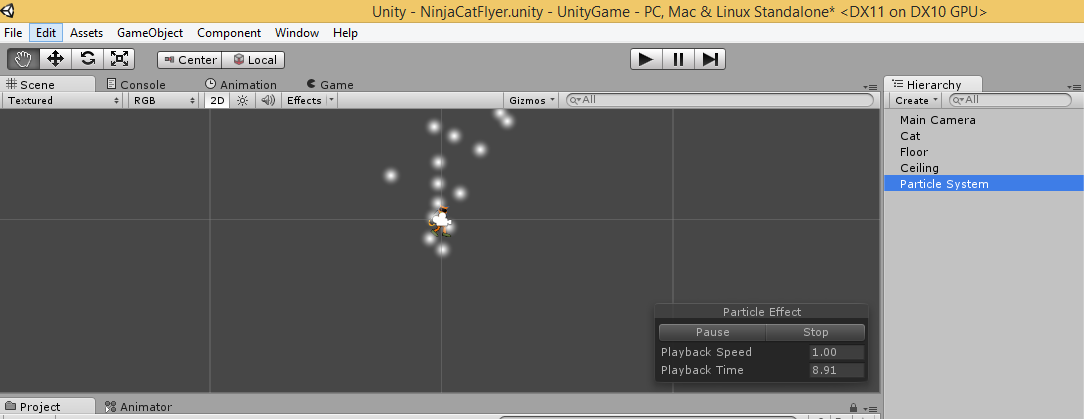 Verify Particle System
in Hierarchy
Verify Particle System
in Scene
Drag Particle System into Cat
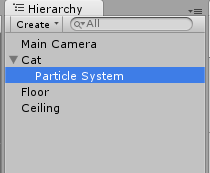 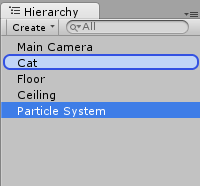 Drag Particle System
to Cat in Hierarchy
Verify Particle System
is a child of Cat
Rename the Particle System
Name it
“jetpackFlames”
Right-click
“Particle System”
then click
Rename
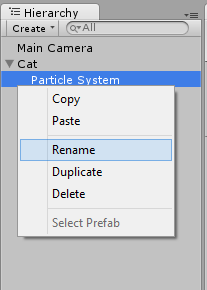 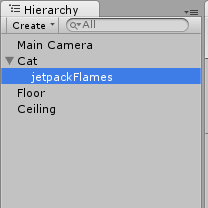 Update Particle Properties
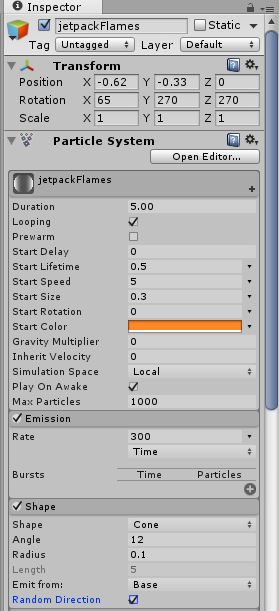 In the Inspector panel for jetpackFlames, update:
Transform:
Position:
X = -0.62
Y = -0.33
Z = 0
Rotation:
X = 50
Y = 270
Z = 270
Particle System
Start Lifetime = 0.5
Start Size = 0.3
Start Color:
RGB = 255, 135, 40
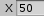 Emission
Rate = 300
Shape
Shape = Cone
Angle = 12
Radius = 0.1
Random Direction 
Improve the Flames
3. Select
top-right
slider
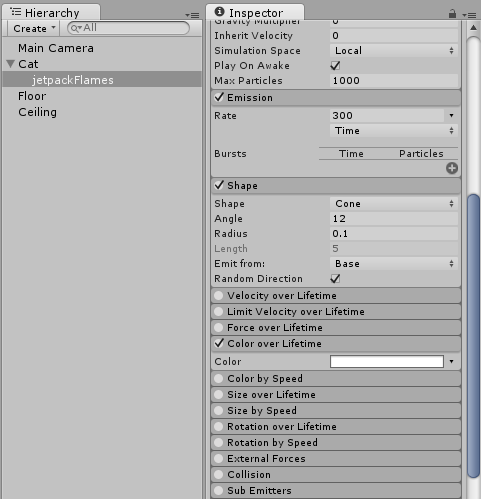 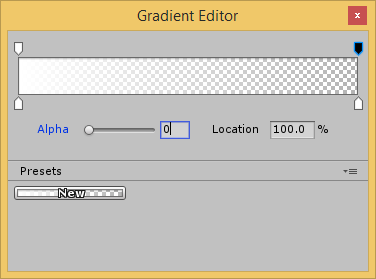 1. Scroll down, 
then check 
“Color over 
Lifetime”
4. Set value
to 0 (zero)
2. Click the color box
Add Background
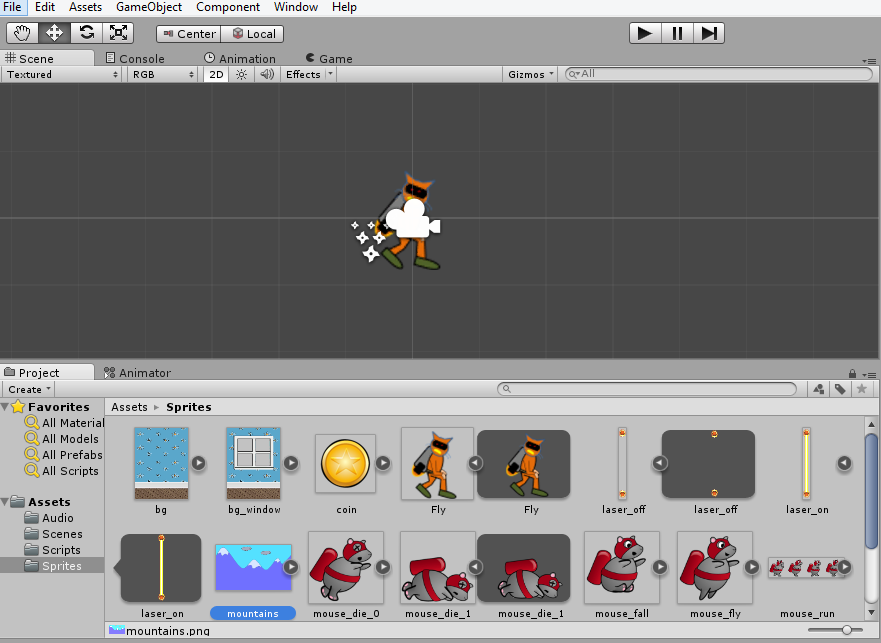 Drag Mountains
into Scene
Add Background, Set Position
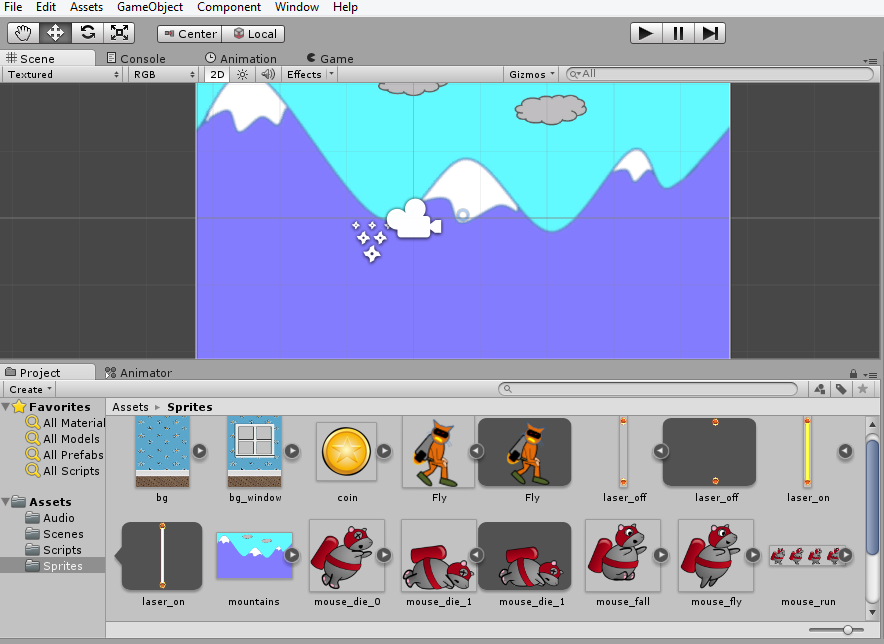 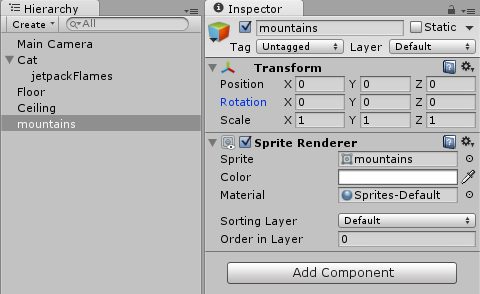 Drag Mountains
into Scene
Set Transform
Position:
X = 0
Y = 0
Z = 0
Add Sorting Layers…
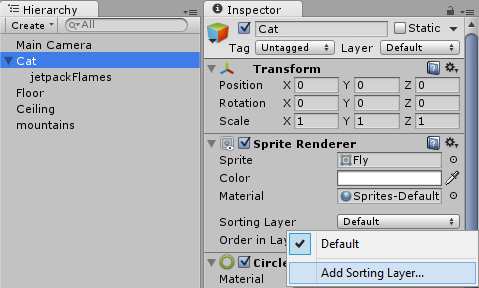 Select
Cat in 
Hierarchy
Click to
Add Sorting Layer…
Add New Layers
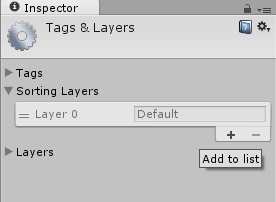 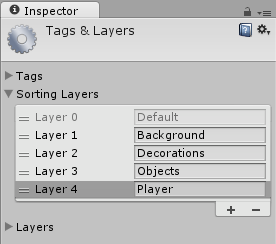 Add Layers for
Background
Decorations
Objects
Player
Click + icon
to add each
new layer
Assign Cat to “Player” Sorting Layer
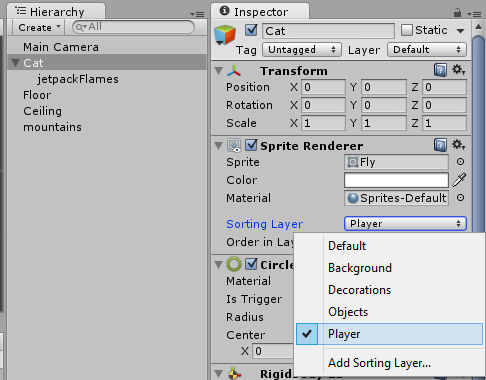 Assign Sorting Layer


Select Player
Assign Mountains to “Background” Layer
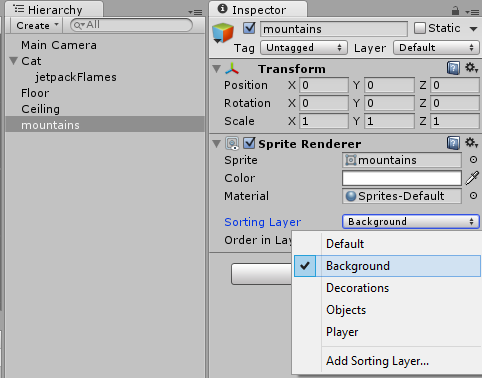 Assign Sorting Layer
Select Background
Create “PartingSortingLayerFix” Script
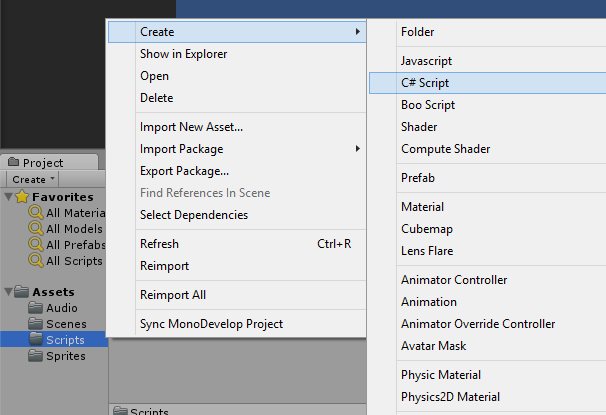 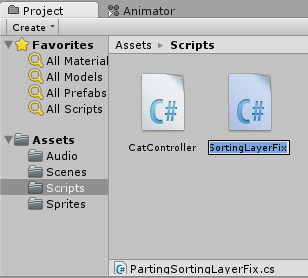 Name it 
“ParticleSortingLayerFix”
Right-click Scripts, click Create  C# Script
Apply Script to jetpackFlames
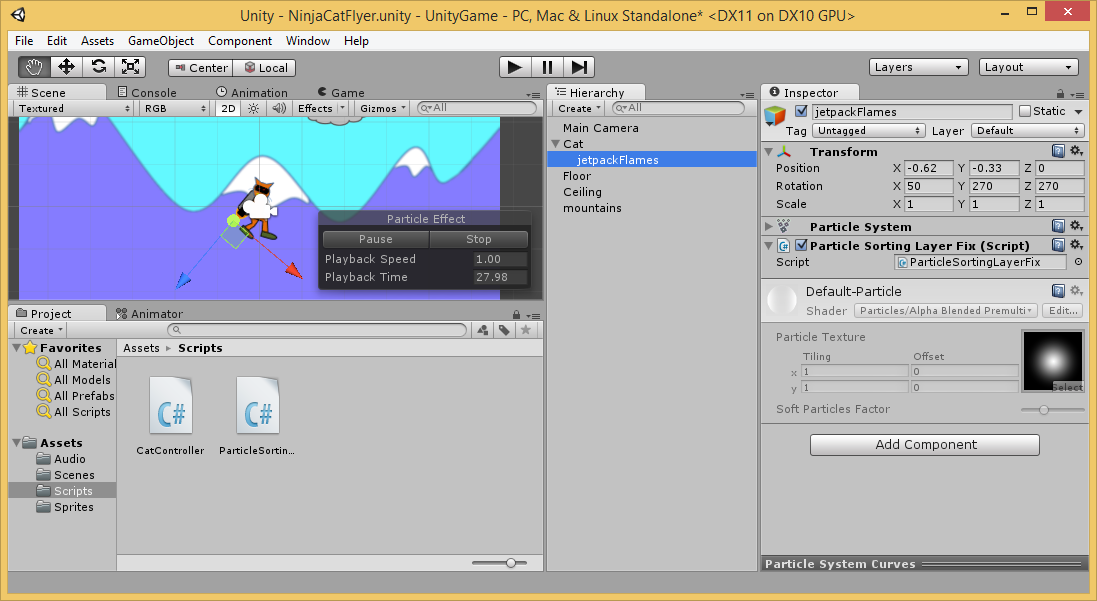 Verify Script 
Component
Drag Script
to jetpackFlames
Launch Script for Editing
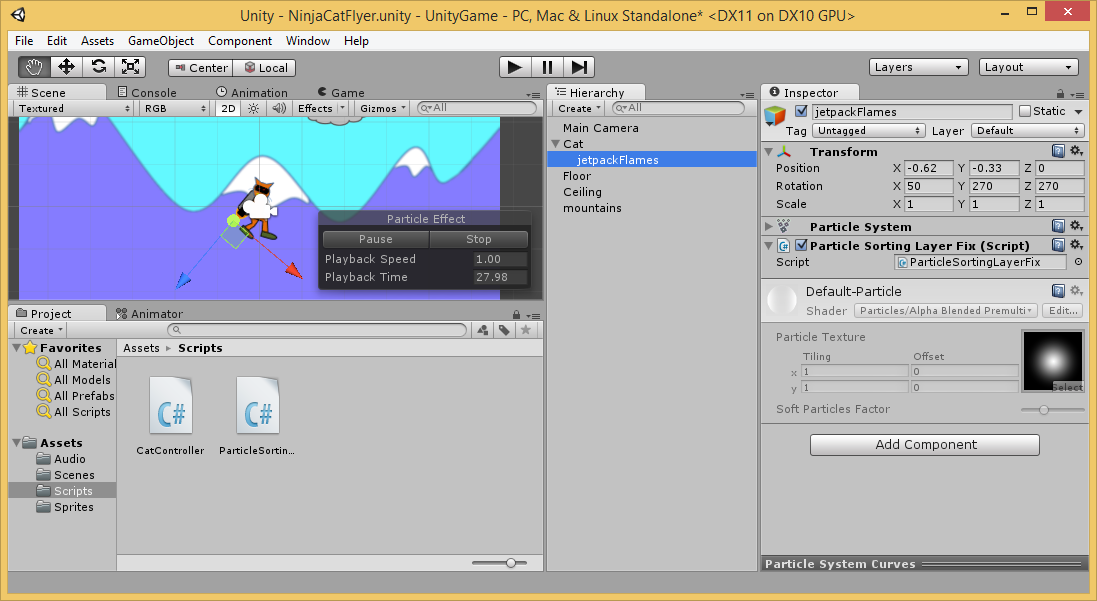 Double-Click 
Script Name
Add Code in Start() Method
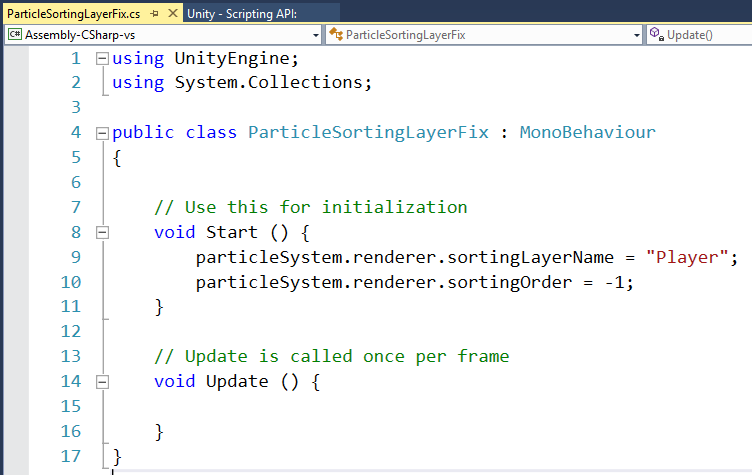 Start() Begins {
NOTES: 
this assigns the flames to the “Player” sorting layer to place it above the background

then it lowers the sorting order to place it behind the player
} Start()  Ends
Run the Game!
Run
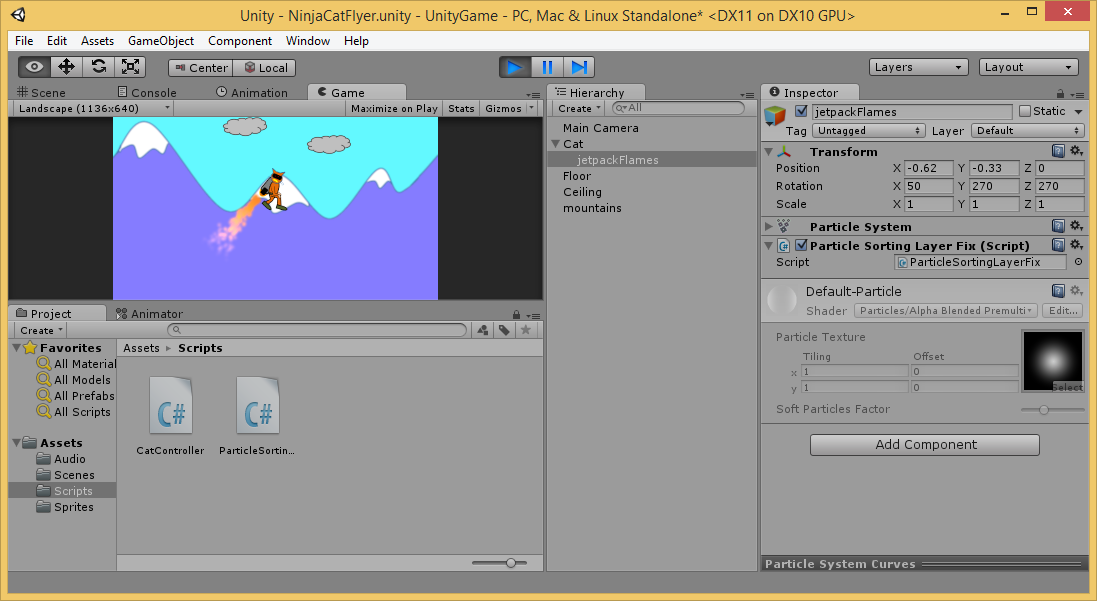 End of Part 1
[Speaker Notes: Contact

Web: OnekSoft.com
Email: games@OnekSoft.com
Twitter: @OnekSoftGames

Microsoft email: shchowd@microsoft.com
Personal Twitter: @shahedC

R&D: OnekSoftLabs.com
Dev Blog: WakeUpAndCode.com]